«Информационный уголок для родителей «В нашем теремке»
Выполнила воспитатель МБДОУ «Детский сад №6» г. Верещагино 
Жданова Надежда Николаевна
2015 год
Визитка группыВзрослых и ребят в приемной гостеприимно встречают герои сказки «Теремок»Данный информационный уголок – результат совместной работы родителей и воспитателей.
Информация для родителейпредставлена по разделам: «Информация» (размещаются объявления, нормативные документы, приказы, распоряжения), «с утра до вечера» (режим дня группы ), «Мы занимаемся» (сетка занятий), «Советы логопеда» (педстатьи по речевому развитию детей).
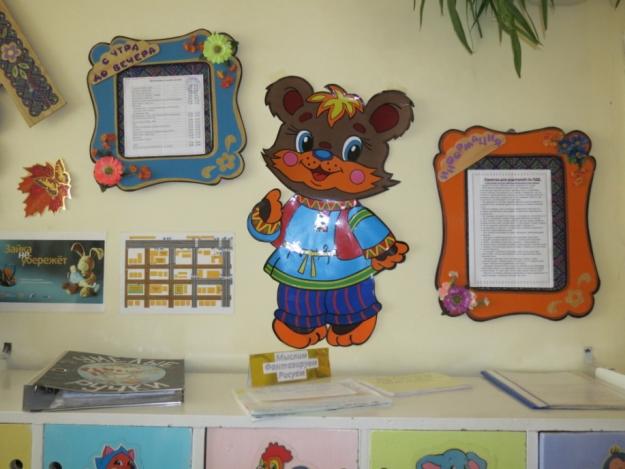 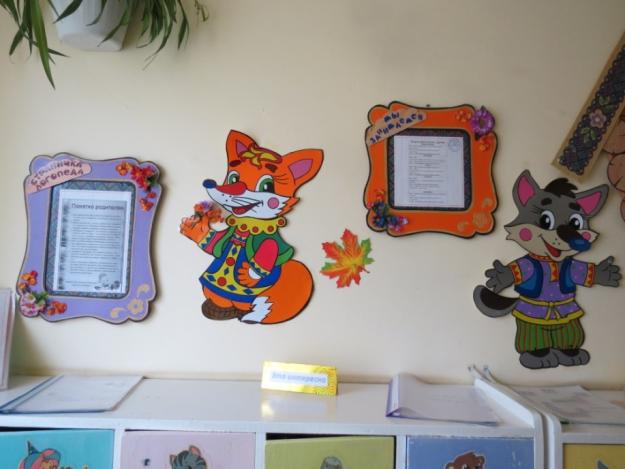 Информация для родителейПредставлена по разделам: «Обратите внимание» (объявления о проводимых мероприятиях в группе и детском саду), «Говорим спасибо» ( благодарность за оказанную помощь в организации образовательного процесса ), «На досуге с ребенком» ( что повторить с ребенком в рамках содержания образовательной программы ДОУ)
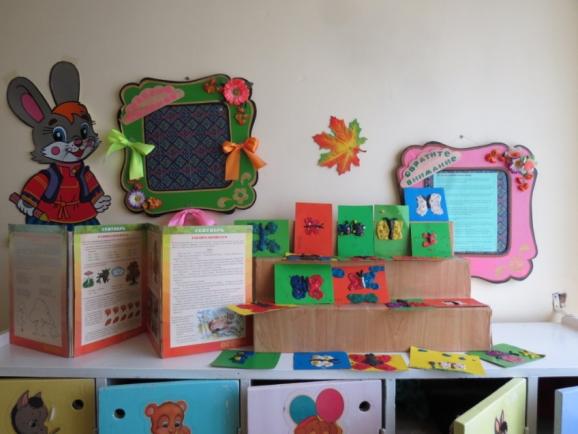 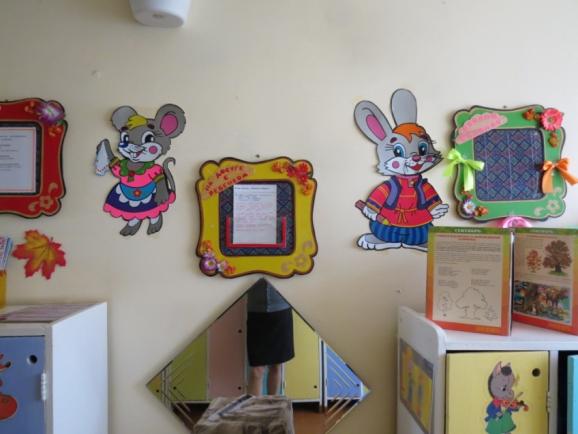 Информация для родителейПредставлена по разделам: «Я хочу расти здоровым» ( информируем о профилактических мероприятиях на месяц, в период карантина по гриппу), «Меню» (меню на текущий день)
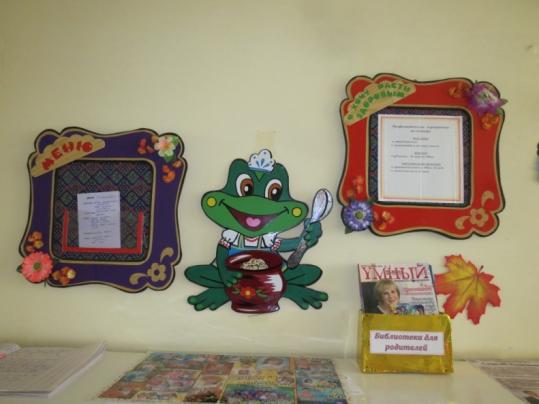 Информация для родителейДополнительно размещаем на шкафчиках папки – передвижки по волнующим вопросам обучения и воспитания детей, на уровне глаз ребенка расположены материалы выставок работ и фотовыставок, творческие работы детей.
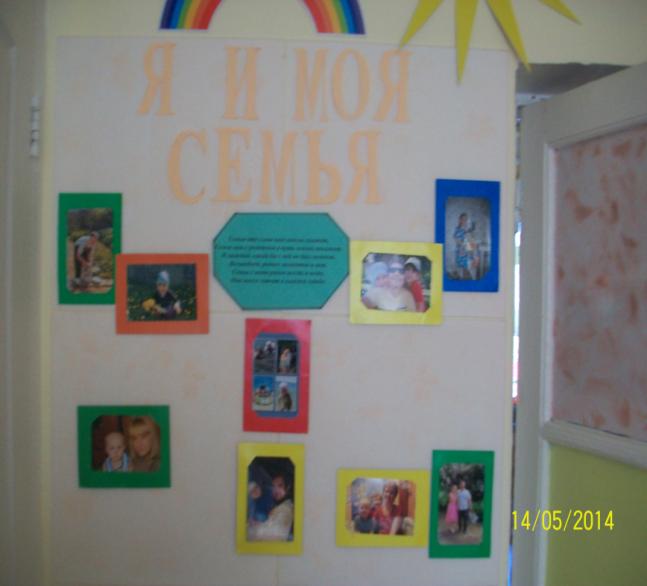 Спасибо за внимание!